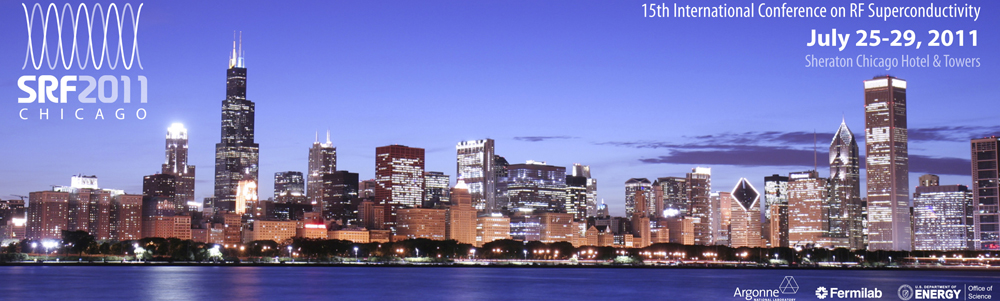 SPL CAVITY DEVELOPMENT

G. Olry (IPN Orsay)
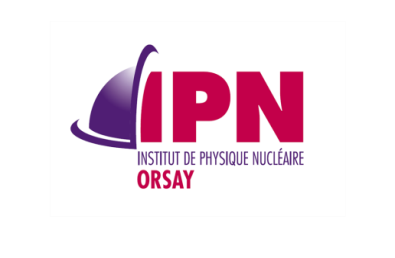 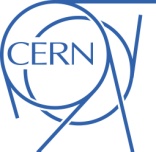 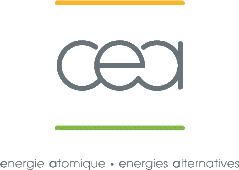 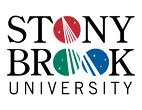 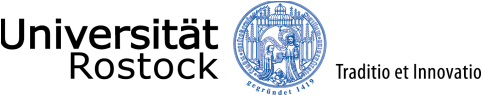 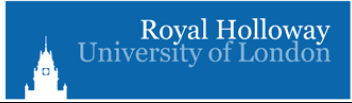 outline
Introduction
 SPL layout
 Working group

Beta=0.65 & Beta=1
 RF design
 Tuning system
 Lorentz forces detuning
 HOM studies
- RF coupler
 Mechanical design of beta=1

Short-cryomodule
Poster MOP021: H-M. Gassot
Poster MOP034: J. Plouin
Poster TUP002: G. Devanz
Poster MOP040: W. Xu
Poster MOP059: W. Xu
Talk this morning THIOA06: O. Capatina
Poster MOP005: V. Parma
+ data from ESS/SPL collaboration meetings
[Speaker Notes: Cavité = souvent premier objet de R&D sur les projets d’accélérateurs]
SPL layout
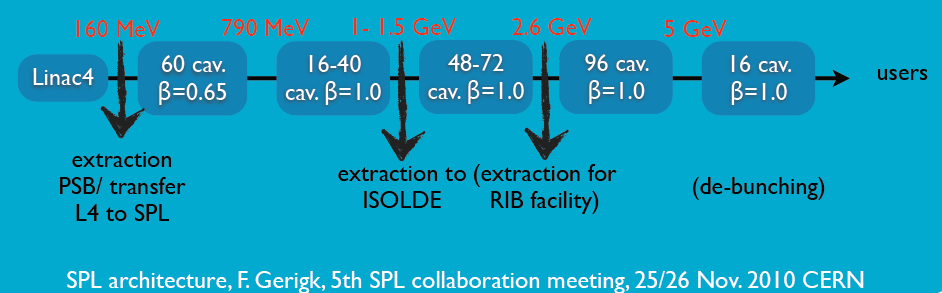 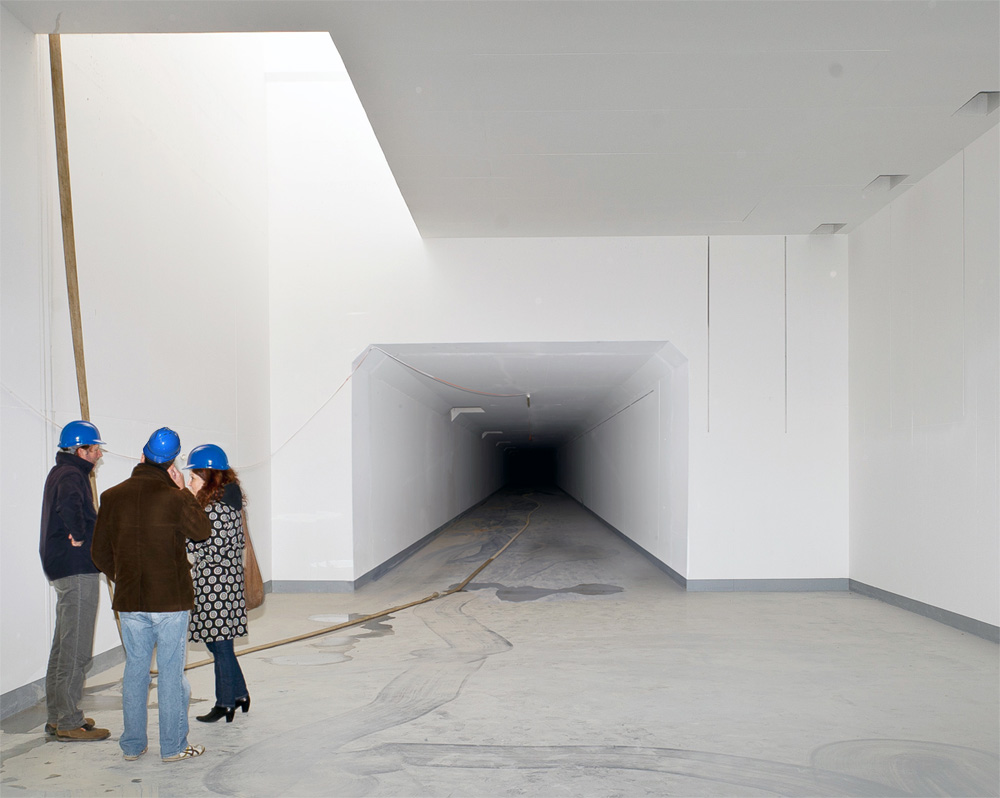 Entrance to new Linac 4 tunnel
~500m driver for new physics facilities @ CERN such as neutrinos and radioactive ion beams.
 HP-SPL main beam characteristics : 5 GeV, 4 MW, 40 mA, 50Hz

 SC cavities
 60 beta 0.65, 704MHz, 5-cell elliptical cavities
 184 beta=1, 704 MHZ, 5-cell elliptical cavities
[Speaker Notes: Cavité = souvent premier objet de R&D sur les projets d’accélérateurs]
collaboration: who is doing what?
Beta 0.65
IPN Orsay: 1 cavity with Titanium Helium vessel
Beta 1.0
CEA/Saclay:  1 cavity with Titanium Helium vessel
Stainless Steel Helium vessels and tuning systems for the CERN cavities
CERN: 4 cavities with Stainless Steel vessels
2 ≠ RF coupler types
BNL: 1 « Universal » cavity
HOM
Rostock U.: HOM coupler design
Royal Holloway U. of London: Cavity-to-cavity coupling effects 
BNL: Cavity-to-cavity coupling effects & HOM coupler design
SHORT-CRYOMODULE
CERN & IPN Orsay
[Speaker Notes: Cavité = souvent premier objet de R&D sur les projets d’accélérateurs]
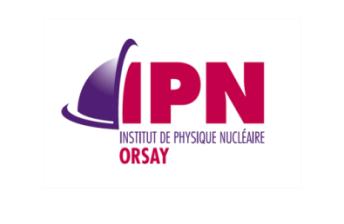 Beta 0.65
RF design
 Operating gradient: 19 MV/m
Epk/Eacc<2.6 (<-> Epk=50 MV/m)
Bpk/Eacc<5.2 mT/(MV/m) (<-> Bpk=100 mT)

EM calculations 
1/ in 2D with SUPERFISH
2/ in 3D with CST MWS  RF coupler integration
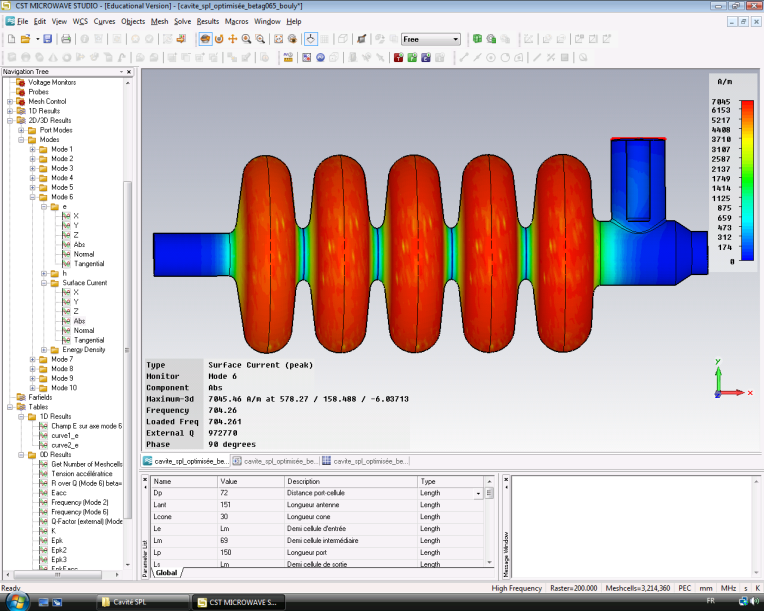 E field
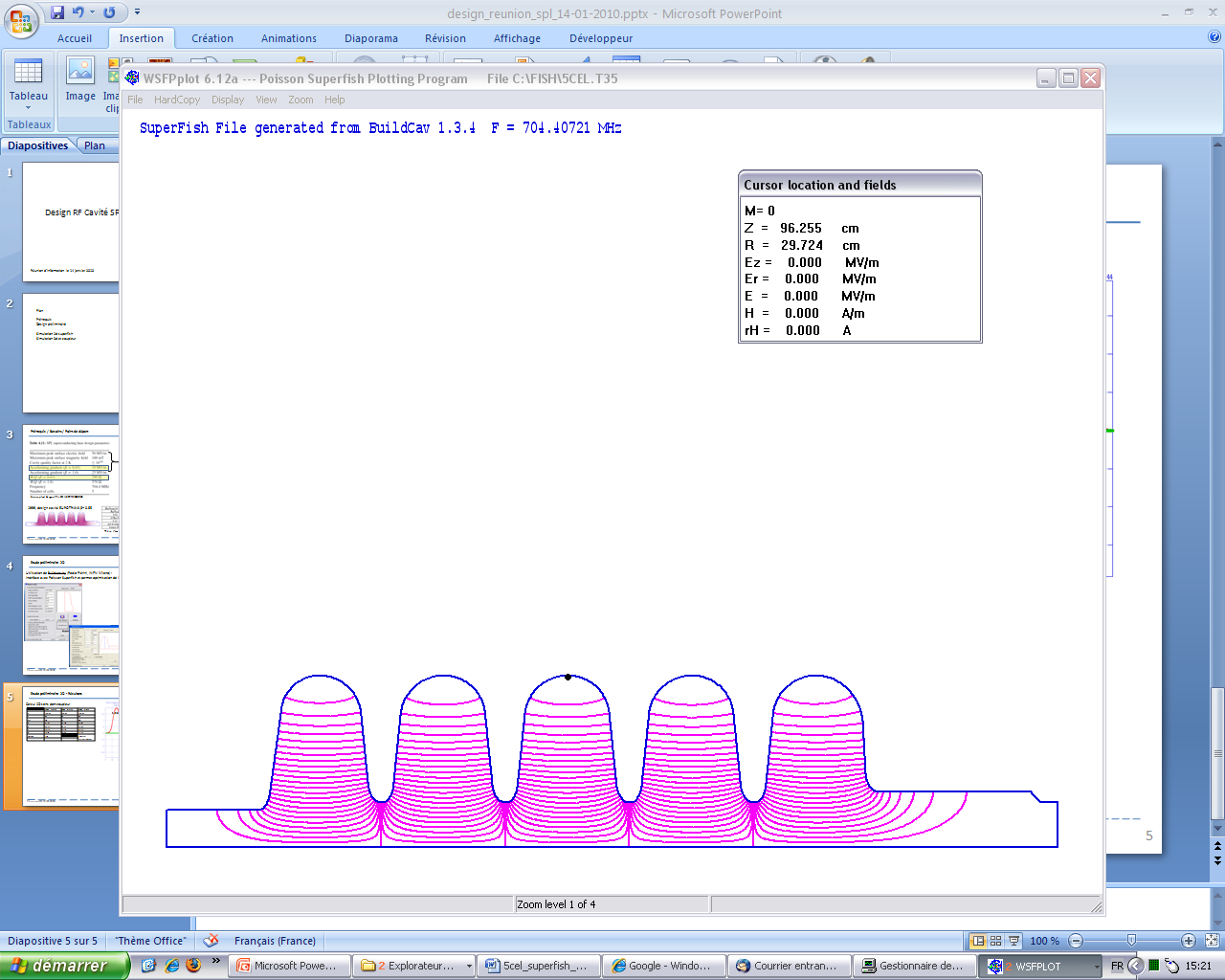 [Speaker Notes: Cavité = souvent premier objet de R&D sur les projets d’accélérateurs]
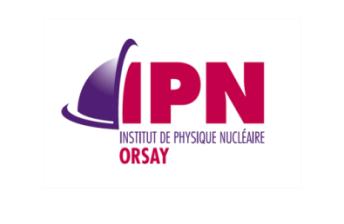 Beta 0.65
Poster MOP021: H-M. Gassot
Mechanical design
Von Mises stresses for 1.5 bar @ 300K < 50 MPa with 4mm
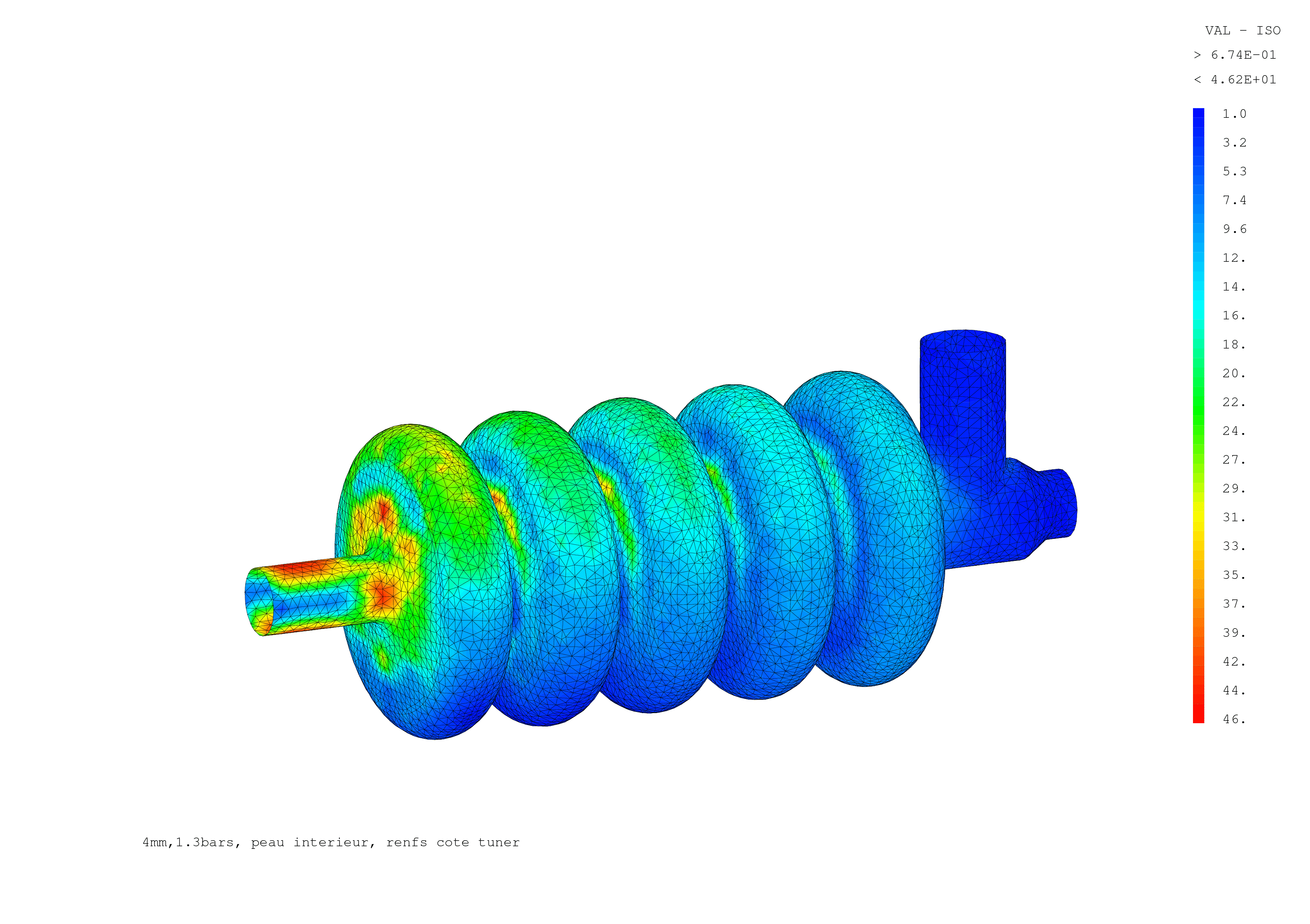 46 MPa
Cavity walls = 4mm
 Niobium cost ~70 k€
Lorentz forces detuning factor : KL~ -1.6 Hz/(MV/m)²
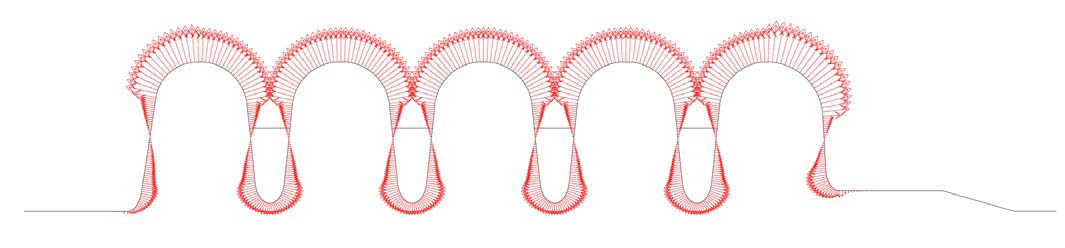 1 stiffening ring
94mm
beam axis
[Speaker Notes: Cavité = souvent premier objet de R&D sur les projets d’accélérateurs]
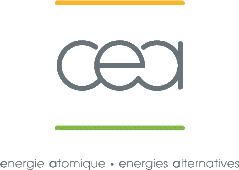 Beta=1
Poster MOP034: J. Plouin
RF design
 Operating gradient: 25 MV/m
Epk/Eacc<2 (<-> Epk=50 MV/m)
Bpk/Eacc<4 mT/(MV/m) (<-> Bpk=100 mT)
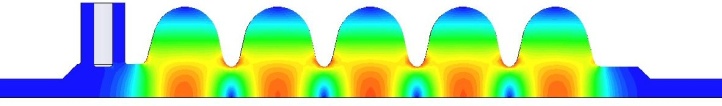 EM calculations 
1/ in 2D with SUPERFISH
2/ in 3D with HFSS RF coupler integration
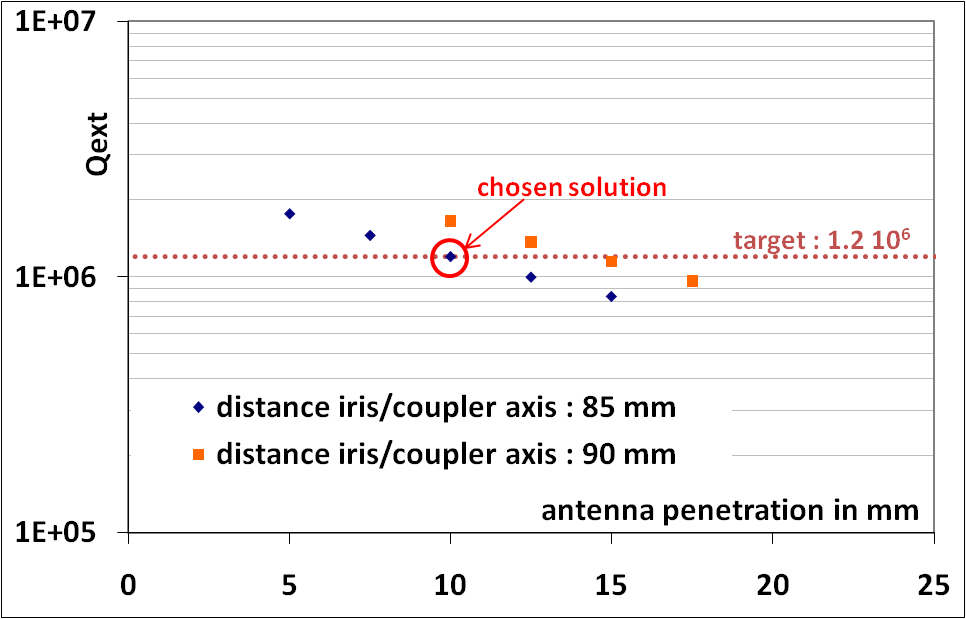 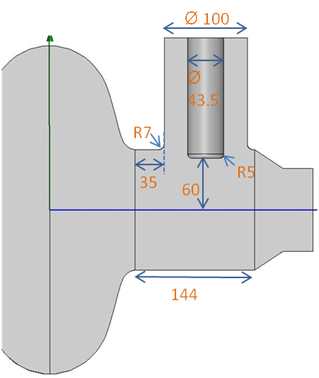 J. Plouin – High beta cavity for SPL- ESS/SPL collaboration meeting, Saclay, 30 june – 01 july 2011
[Speaker Notes: Cavité = souvent premier objet de R&D sur les projets d’accélérateurs]
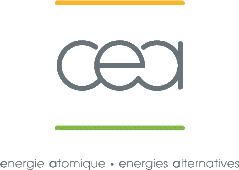 Beta=1
1 ring
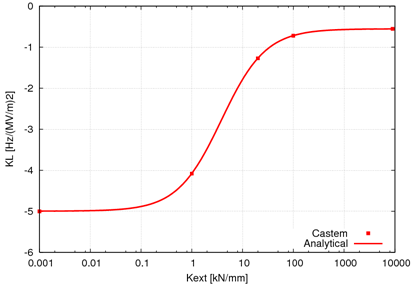 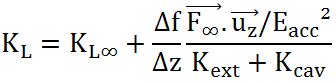 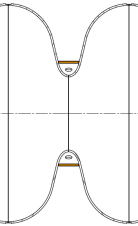 Tuning system
Saclay V type with 1 piezo
 Tuning sensitivity of 164 kHz/mm
 Lorentz forces detuning factor : KL~ -1.2 Hz/(MV/m)²

 9 tuning systems delivered in May 2011
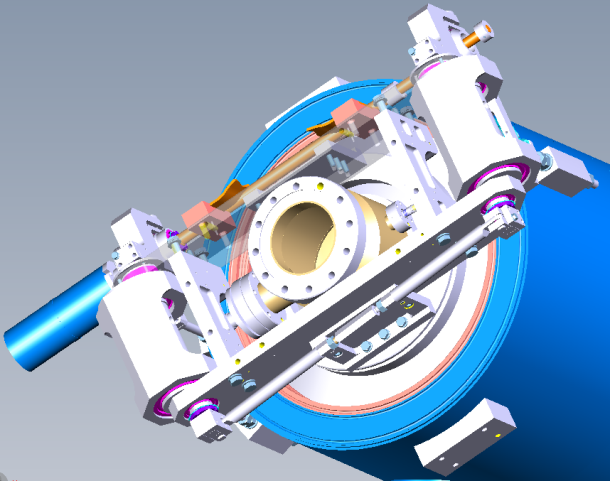 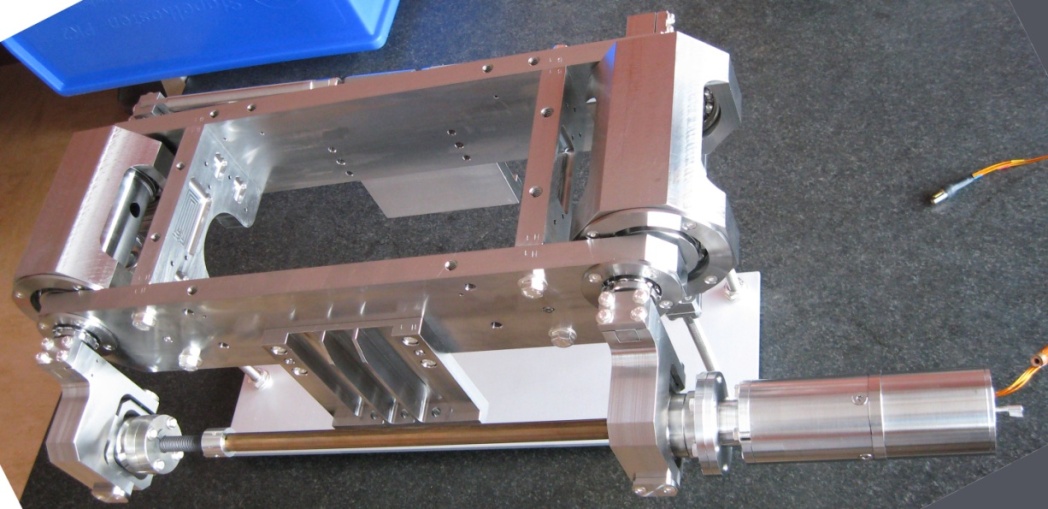 J. Plouin – High beta cavity for SPL- ESS/SPL collaboration meeting, Saclay, 30 june – 01 july 2011
[Speaker Notes: Cavité = souvent premier objet de R&D sur les projets d’accélérateurs]
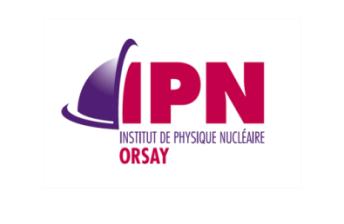 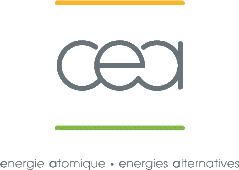 Beta 0.65 & Beta=1 common features
Orders: end of 2011
 Same helium vessel design and same end-groups
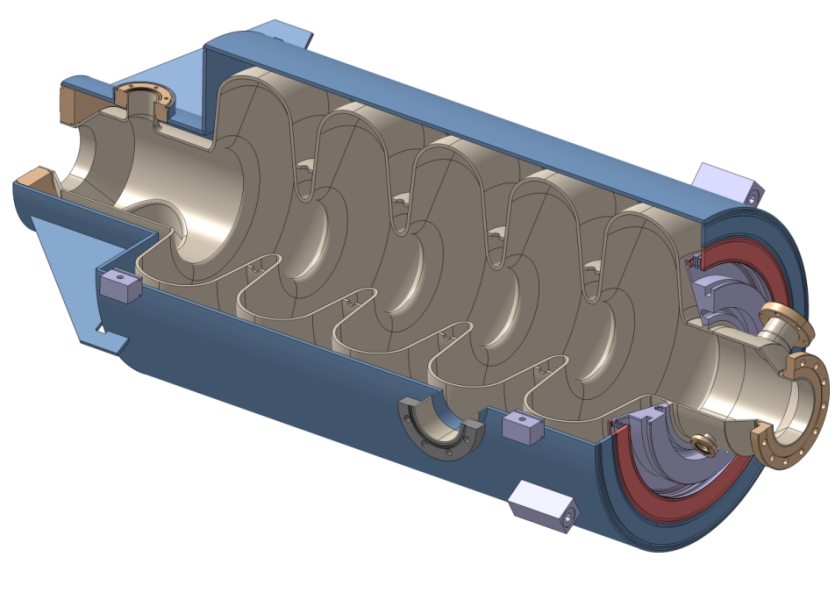 Titanium He vessel
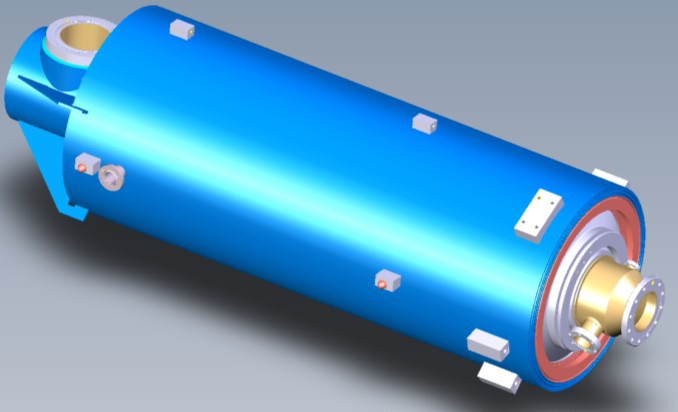 IPN Orsay beta 0.65
CEA Saclay beta=1
 Final test in horizontal cryostat with the same auxiliary components (tuning system + RF coupler)
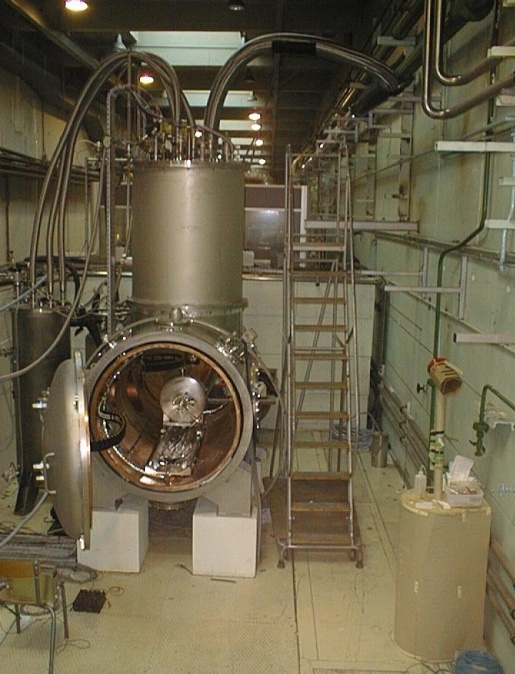 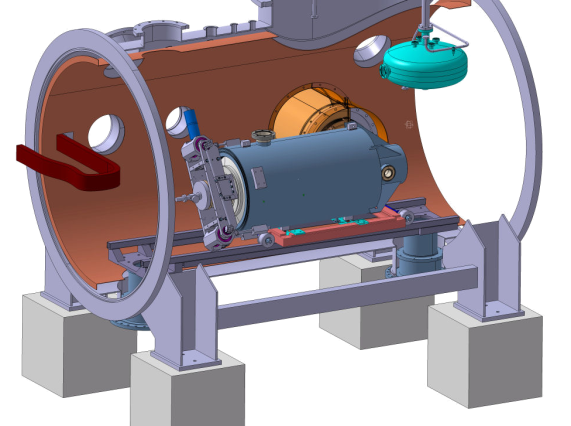 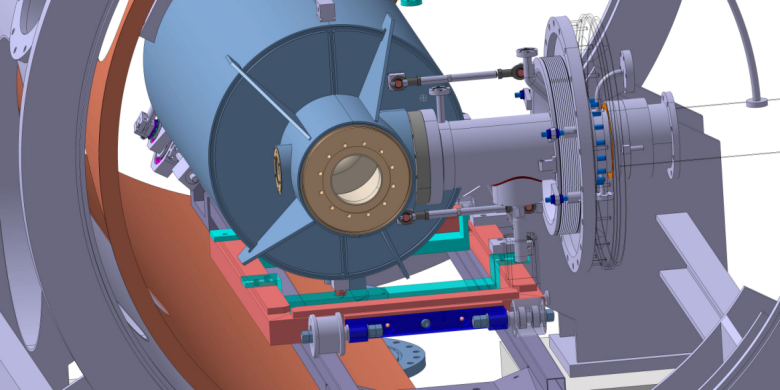 CRYHOLAB
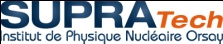 [Speaker Notes: Cavité = souvent premier objet de R&D sur les projets d’accélérateurs]
Beta=1
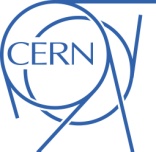 Talk this morning THIOA06: O. Capatina
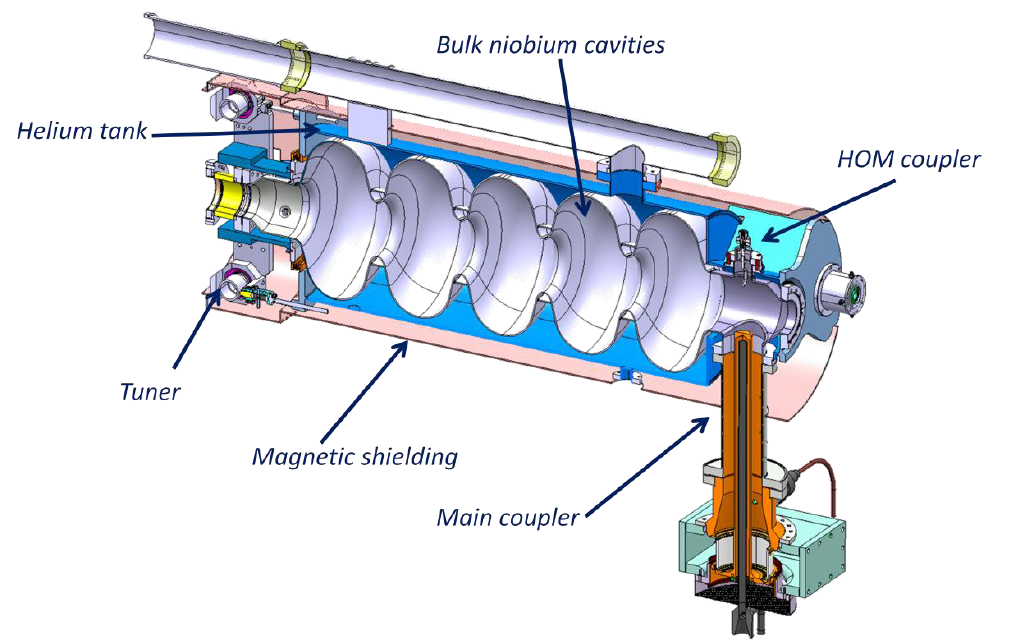 Same RF design as the CEA Saclay beta=1 cavity
[Speaker Notes: Cavité = souvent premier objet de R&D sur les projets d’accélérateurs]
“universal” Beta=1
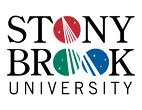 Poster MOP040: W. Xu
 Poster MOP059: W. Xu
For any kind of high current applications (e-, p, CW, pulsed...)

 Fundamental mode: maximizing R/Q & G

 HOMs damping optimizations: 
 very large beam tube aperture (up to 11cm),
 6 HOM couplers (3/end-pipe) 
 tapers: avoid cavity-to-cavity coupling






 propagation and power extraction of almost all monopole, dipole and quadrupole modes
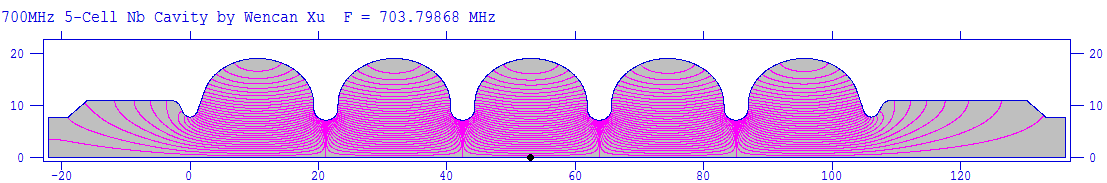 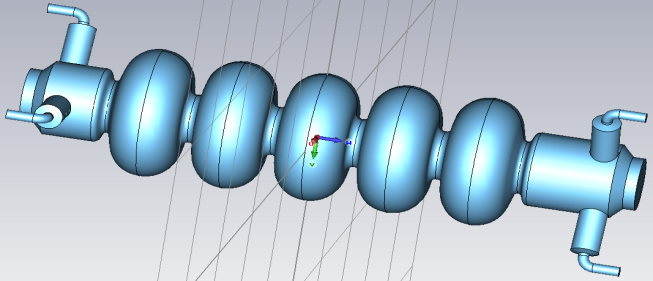 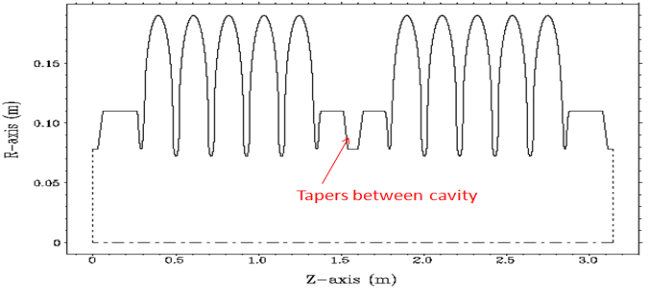 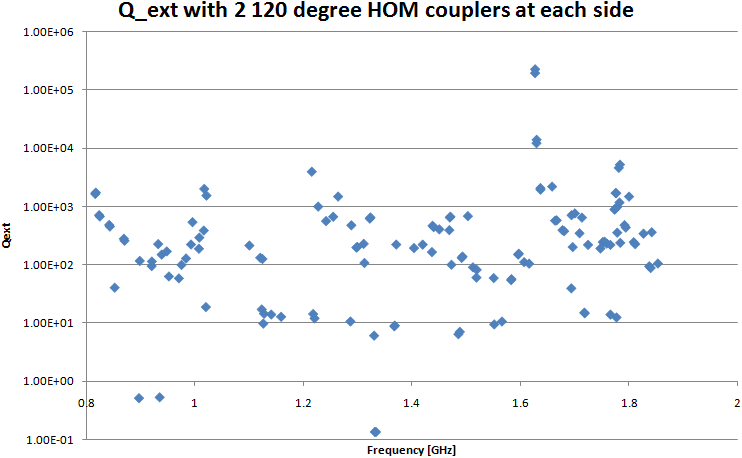 10E+4
Qext of dipole HOMs.
[Speaker Notes: Cavité = souvent premier objet de R&D sur les projets d’accélérateurs]
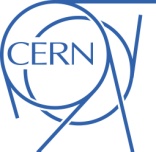 HOM studies
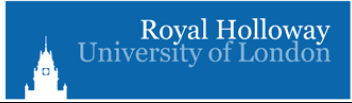 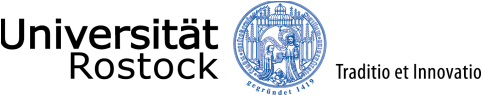 M. Schuh et al., Influence of Higher Order Modes on the Beam Stability in a High Power Superconducting Proton Linac, PRST-AB 14, 051001 (2011)
Beam-HOM interactions studies
 Influence of parameters like HOM frequency spread, substructured pulses (=chopping patterns), cavity alignment, beam jitter…on long. and trans. planes stability

No major effects on trans. plane
Long. plane: chopping patterns could affect the beam
HOM couplers are recommended with Qext<105
Cavity-to-cavity coupling
 Simulation on 4 beta=1 cavities
 Check the influence of different taper geometries
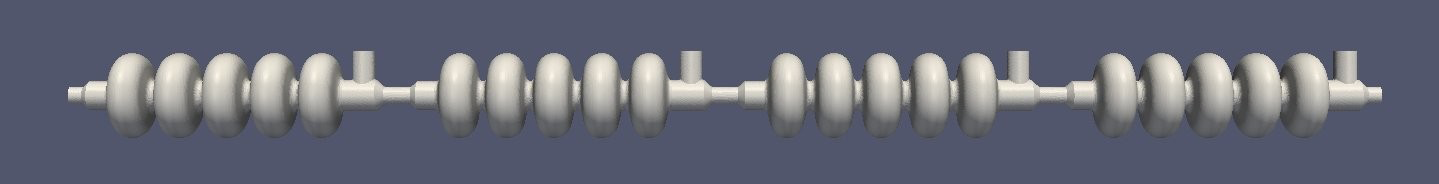 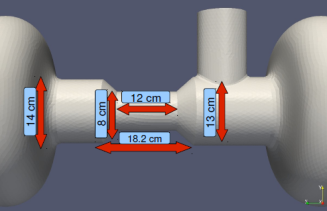 [Speaker Notes: Cavité = souvent premier objet de R&D sur les projets d’accélérateurs]
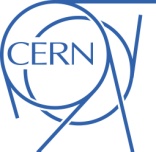 HOM studies
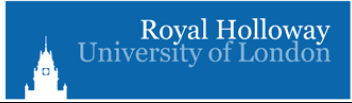 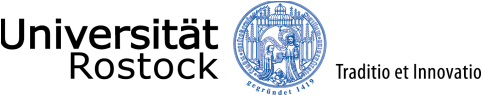 Multipacting (MP) simulations
 Rostock 1st model shows MP barrier  geometry change (bumps)
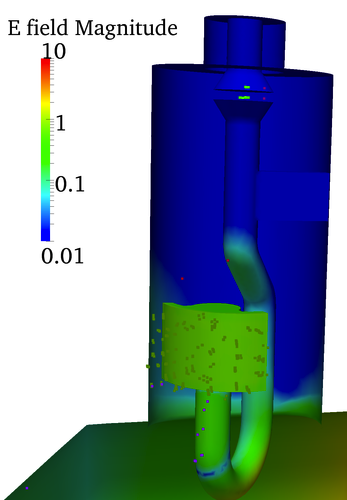 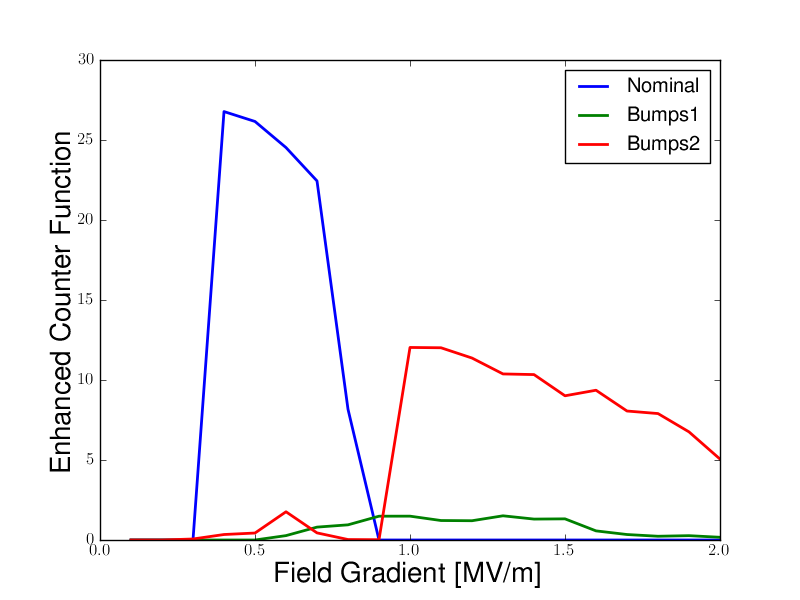 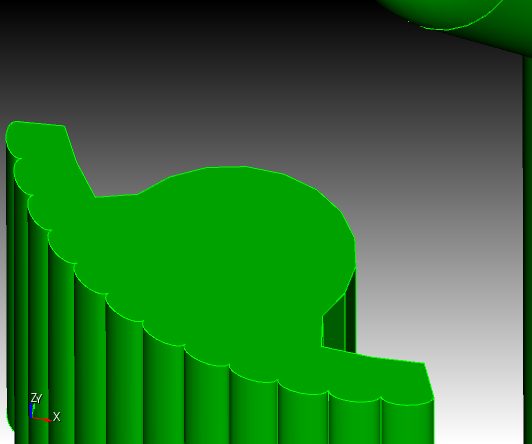 H.-W. Glock, Universität Rostock
[Speaker Notes: Cavité = souvent premier objet de R&D sur les projets d’accélérateurs]
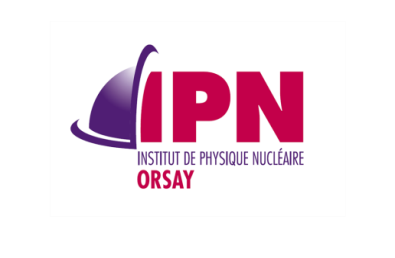 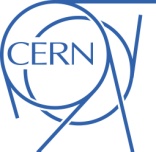 Short-cryomodule
Poster MOP005: V. Parma
Design and construct a ½-length cryomodule with 4 beta=1 cavities and auxiliary components (as close as possible to a machine-type cryomodule)
 Test with all components assembled: mid-2014
Vacuum vessel alternatives
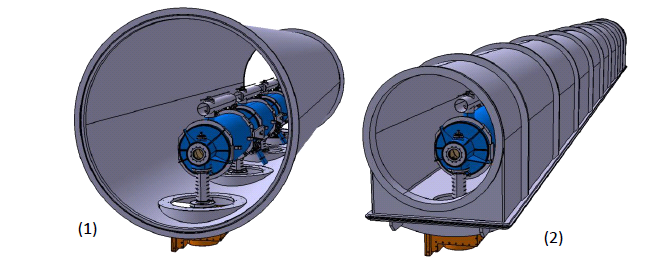 Cylindrical type (LHC like)
« Tunnel » type
V.Parma Joint ESS/SPL meeting, CEA, 30 June – 1 July 2011
[Speaker Notes: Cavité = souvent premier objet de R&D sur les projets d’accélérateurs]
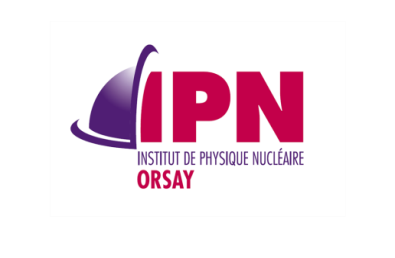 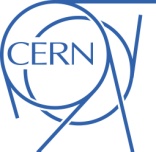 Short-cryomodule
Supporting scheme
 RF coupler double-walled tube as cavity support
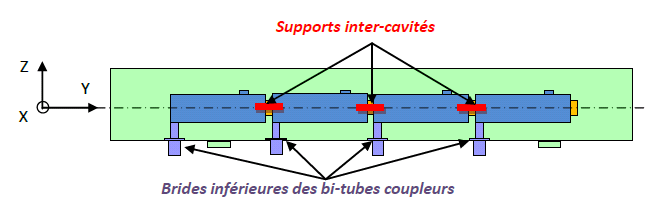 Intercavity supports
Last cavity support
RF coupler double-walled tube flange fixed to vacuum vessel
Self-weight vertical sagitta
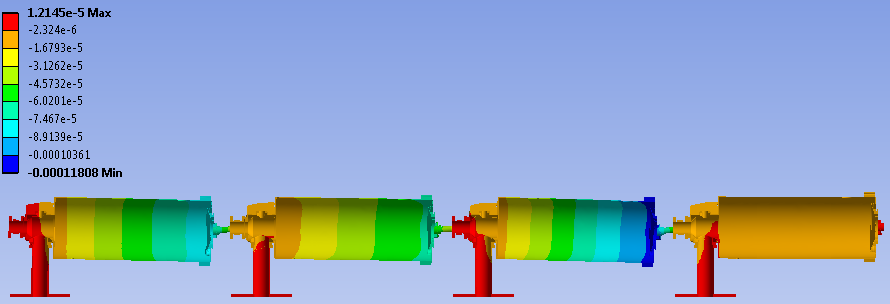 Max: 0.12 mm
Body deformation amplified 300x
V.Parma Joint ESS/SPL meeting, CEA, 30 June – 1 July 2011
[Speaker Notes: Cavité = souvent premier objet de R&D sur les projets d’accélérateurs]
acknowledgments
CEA Saclay: J. Plouin

CERN: O. Capatina, V. Parma

BNL: I. Ben-Zvi
Thank you for your attention